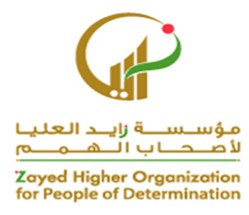 يلون مع البقاء داخل الخطوط بنسبه  30%
خديجة الشحي
التعرف على الألوان و التلوين داخل حيز
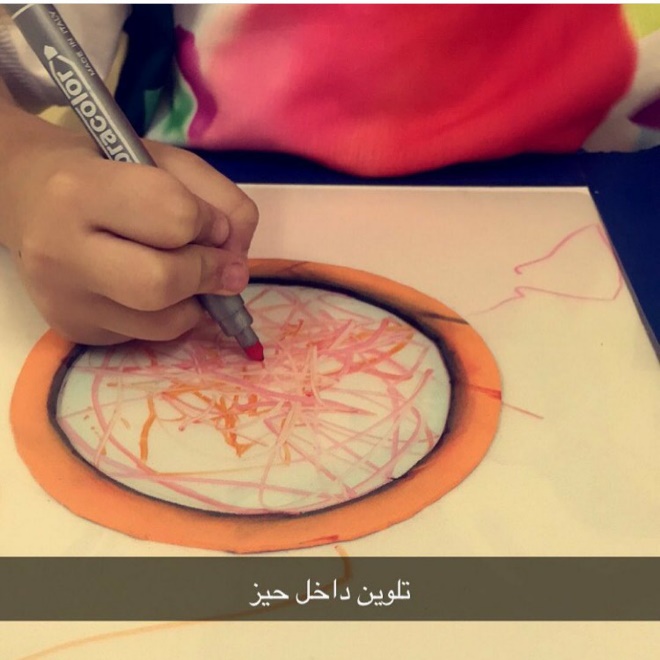 29 November 2020
2
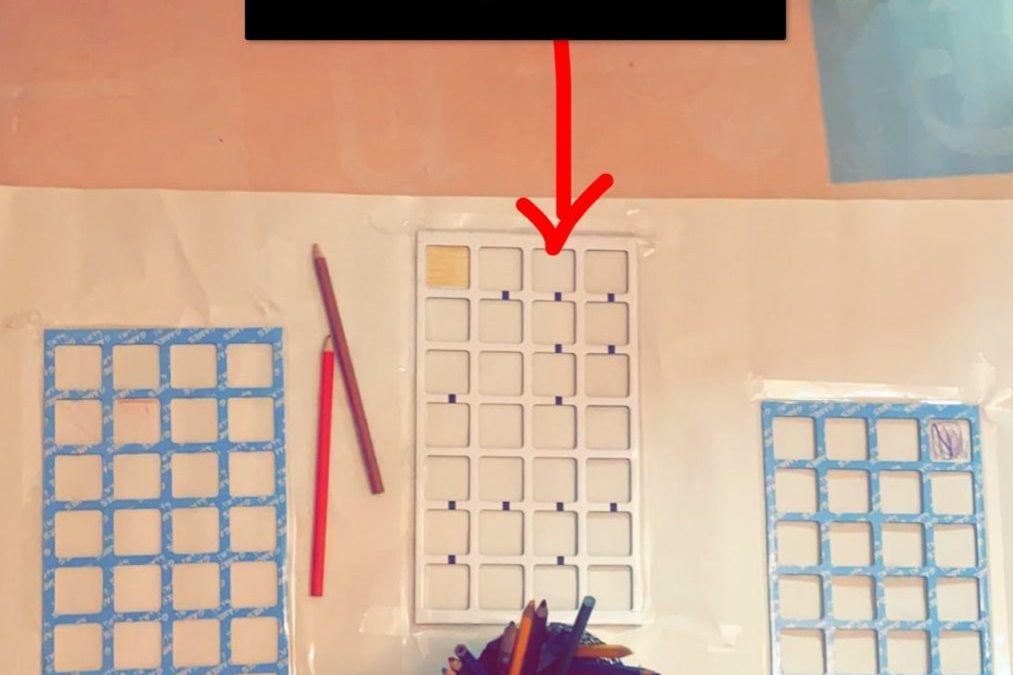 استخدام كرتون مفرغ للتوين داخل حيز
29 November 2020
3
29 November 2020
4
أنشطة للطالب يلون الطالب مساحة كبيرة ثم يلون مساحة اصغر
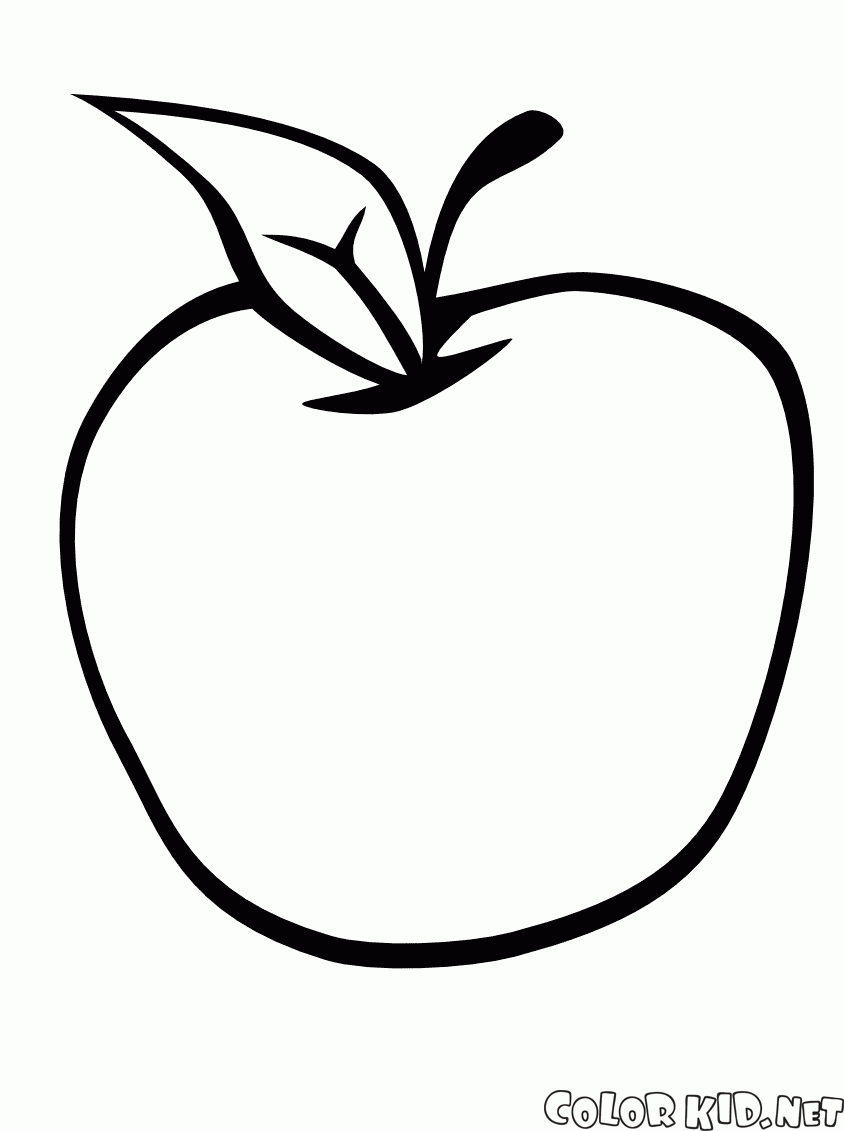 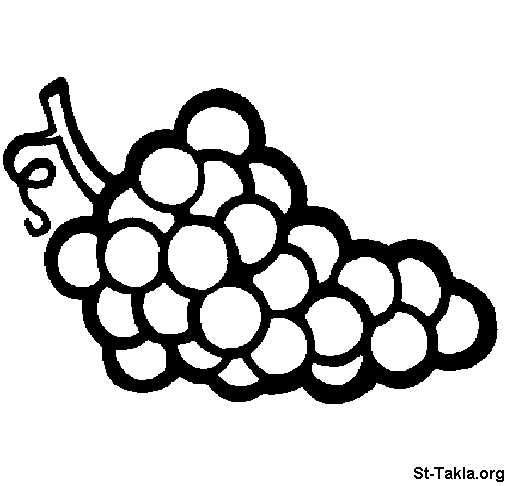 5
التلوين داخل حيز
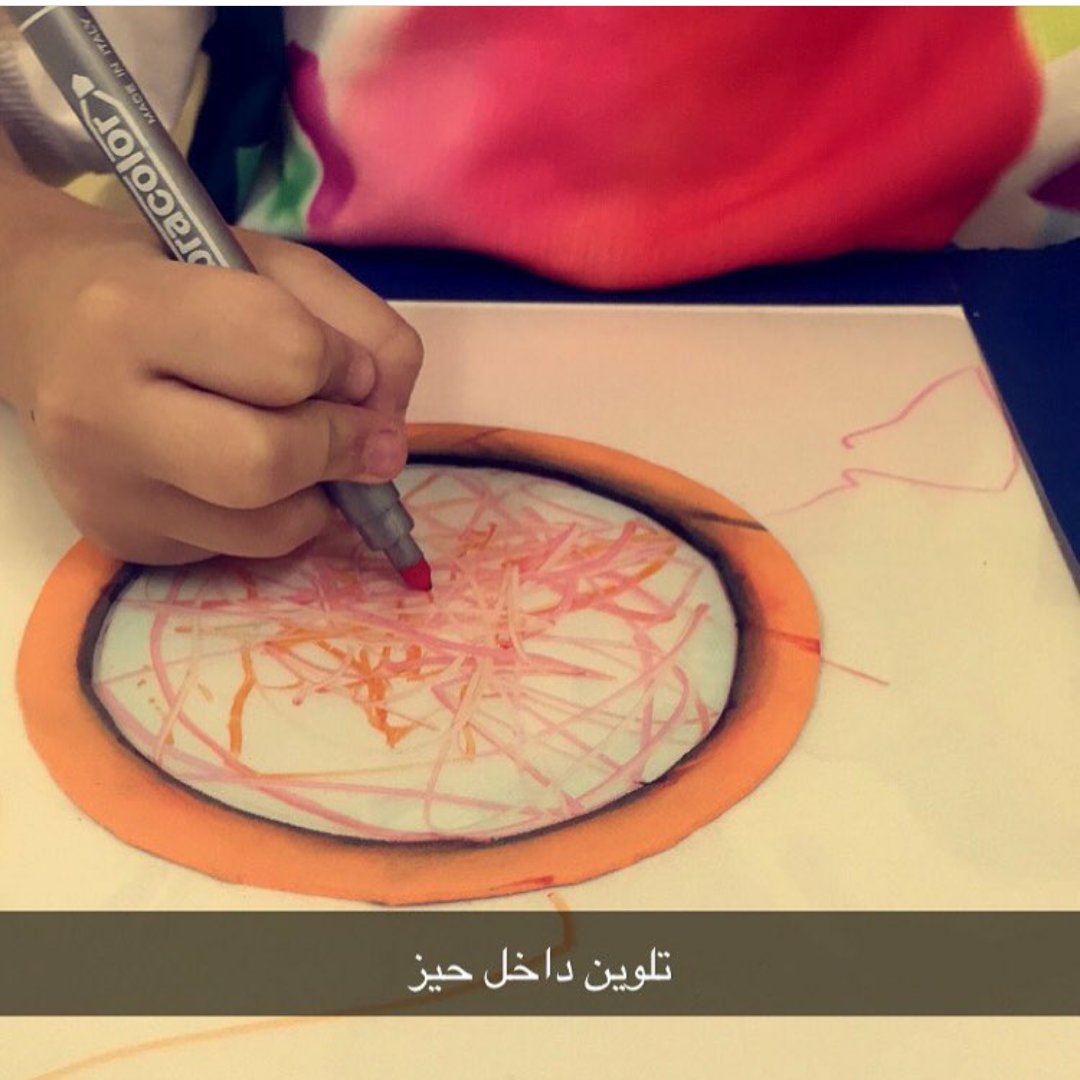 6
تشكيل المعجون
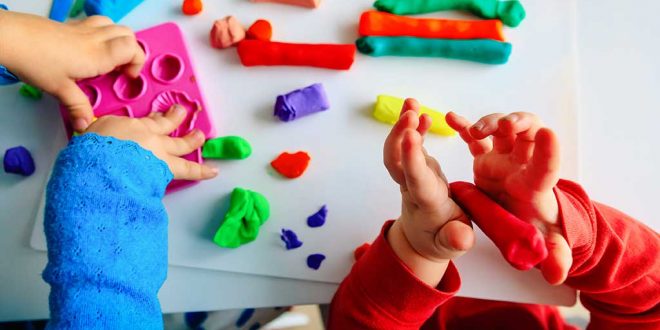 7